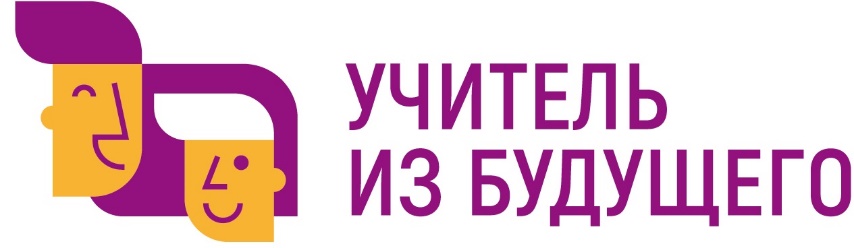 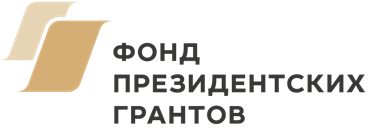 Название проекта:
Рабочая тетрадь по русскому языку для детей с ООП для 5 класса
Предметная область: 
русский язык
ОрганизаторАНО ДПО «Межрегиональный центр 
инновационных технологий в образовании»
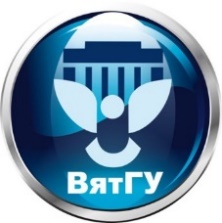 Ключевой партнерФГБОУ ВО «Вятский государственный университет»
Педагогический институт
Команда проекта
Капитан: Жданова Анна Николаевна, 
Участники: Ефремова Юлия Александровна, Колесник Валерия Сергеевна, Максимова Полина Сергеевна, Обухова Анна Сергеевна, Панкратова Мария Сергеевна,
студенты ФГБОУ ВО «Глазовский государственный педагогический институт им. В.Г. Короленко»,  г. Глазов, Удмуртская Республика
Учитель: Шурыгина Ирина Владимировна, учитель русского языка и литературы МБОУ СОШ №14 г. Кирова	
Методист: Овченкова Ольга Юрьевна, кандидат педагогических наук, доцент кафедры русского языка и литературы ФГБОУ ВО «Глазовский государственный педагогический институт им. В.Г. Короленко»,  г. Глазов, Удмуртская Республика
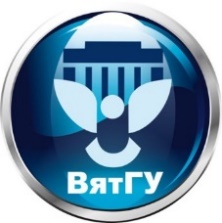 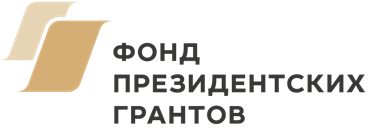 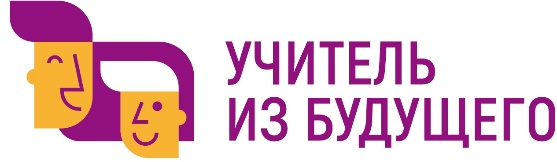 Проблема, которую должен решать проект
Низкий уровень сформированности навыков самостоятельной работы у детей с особыми образовательными потребностями
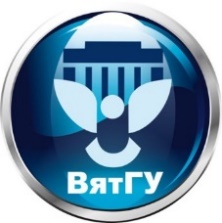 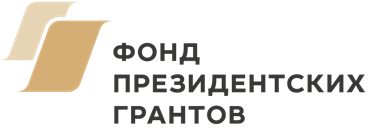 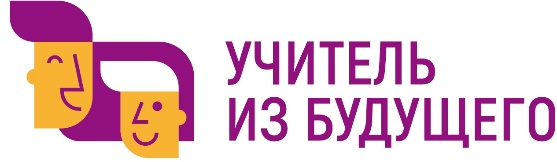 Противоречие, которое должен решать проект
Противоречие между необходимостью формирования у детей с особыми образовательными потребностями навыков самостоятельной работы и отсутствием дидактических условий для формирования данных навыков
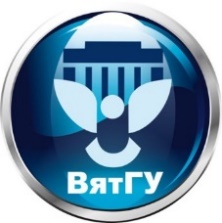 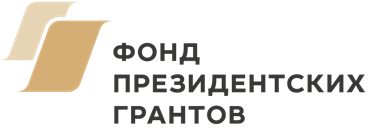 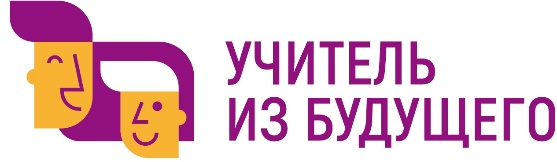 Цель проекта
Создание условий для формирования навыков самостоятельной работы у детей с особыми образовательными потребностями
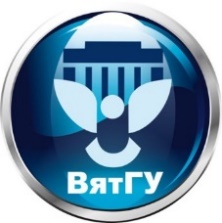 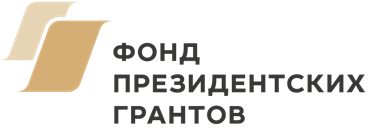 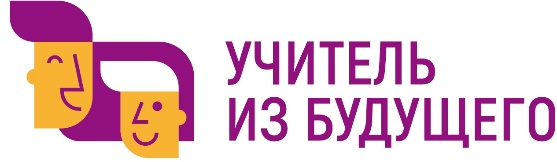 Ожидаемый результат (продукт, ресурс)
Рабочая тетрадь по русскому языку для детей с особыми образовательными потребностями с разноуровневыми заданиями, которую можно использовать как в обычном режиме обучения, так и в дистанционном
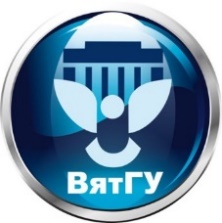 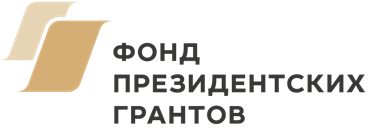 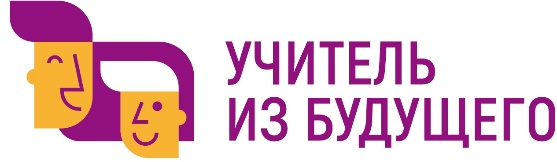 Название проекта
Учись, играя: рабочая тетрадь по русскому языку для детей с ООП для 5 класса
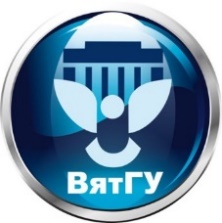 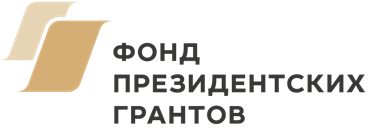 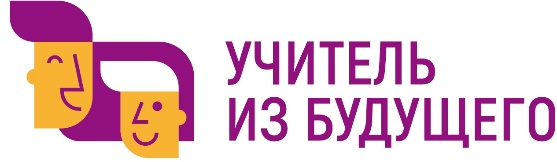